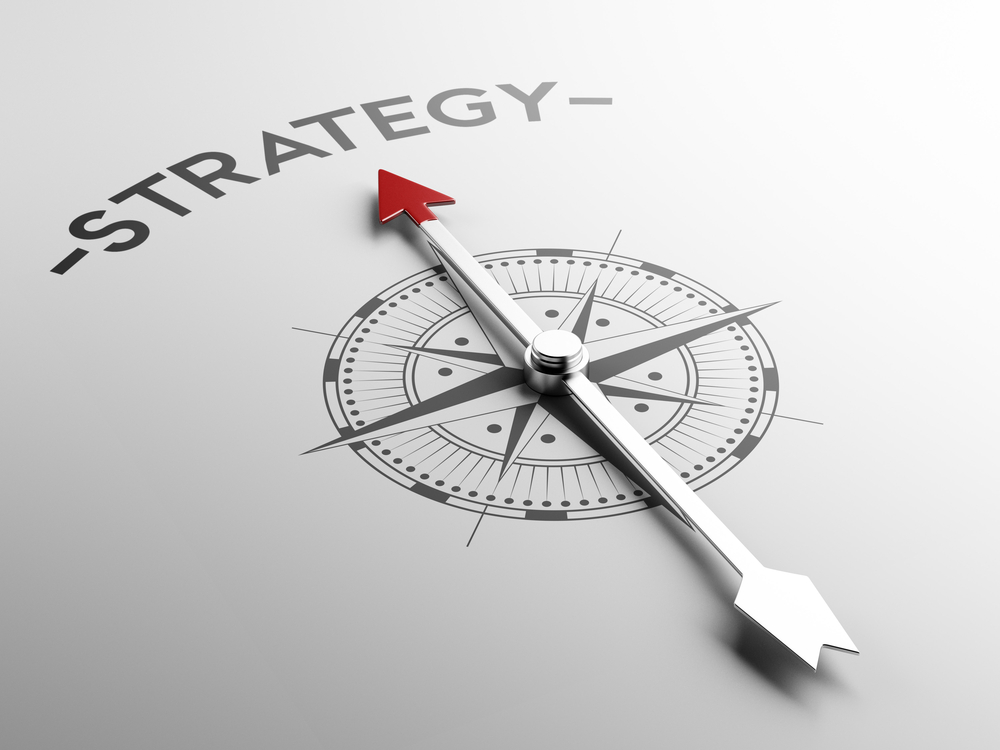 Hemos construido un barco para fomentar la Gestión Avanzada para contribuir a la competitividad y al desarrollo sostenible de Euskadi.
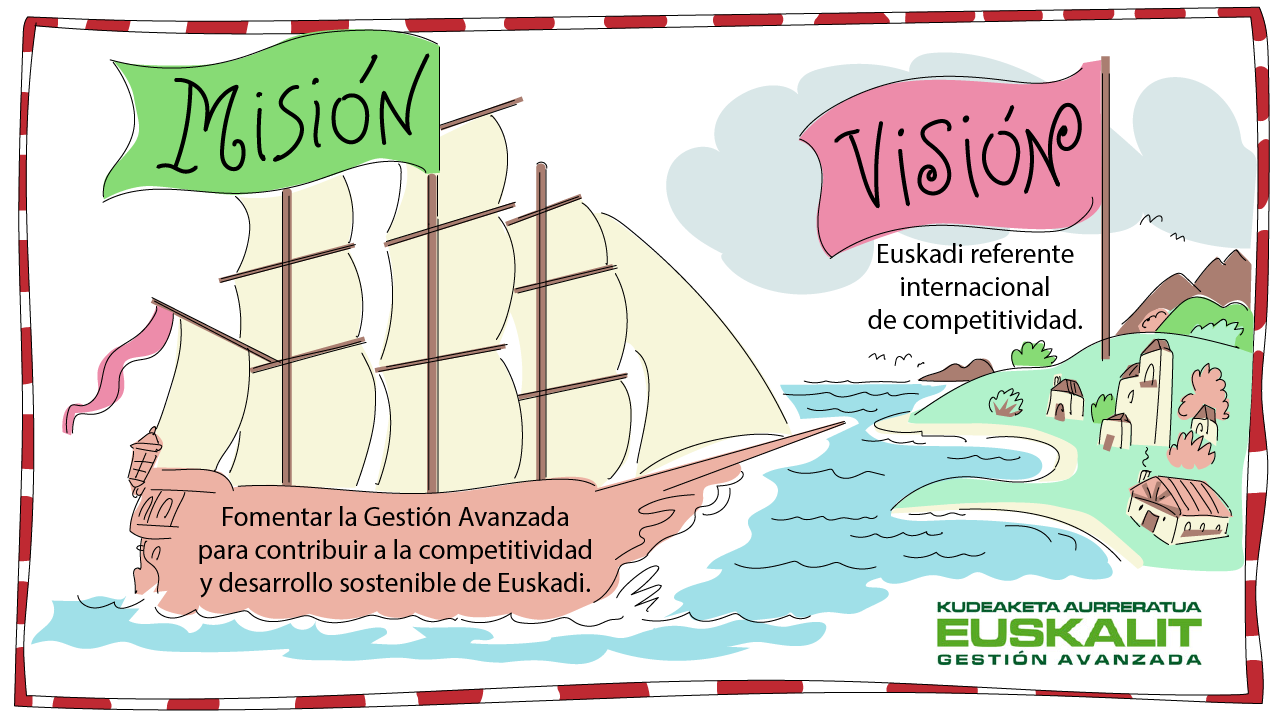 En nuestro viaje de largo plazo pretendemos llegar a una Euskadi que sea referente internacional de competitividad.
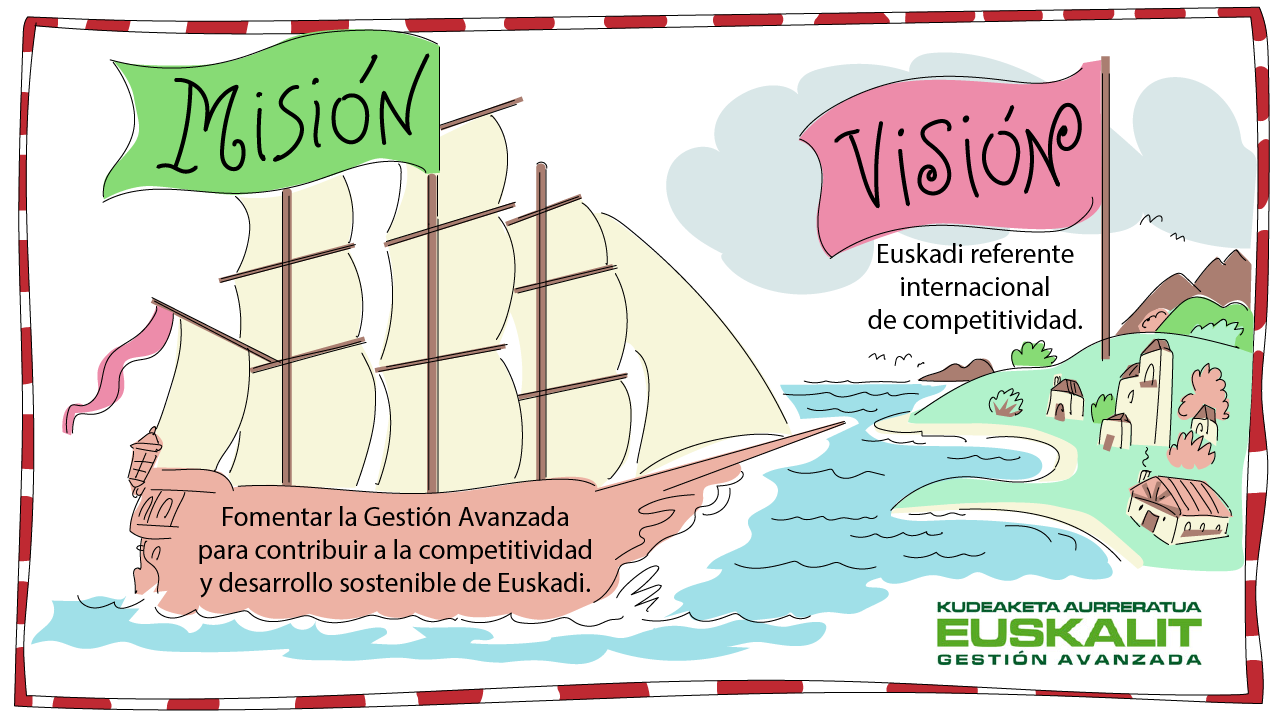 Para llevar a buen término este viaje, tenemos siete ayudas a la navegación…
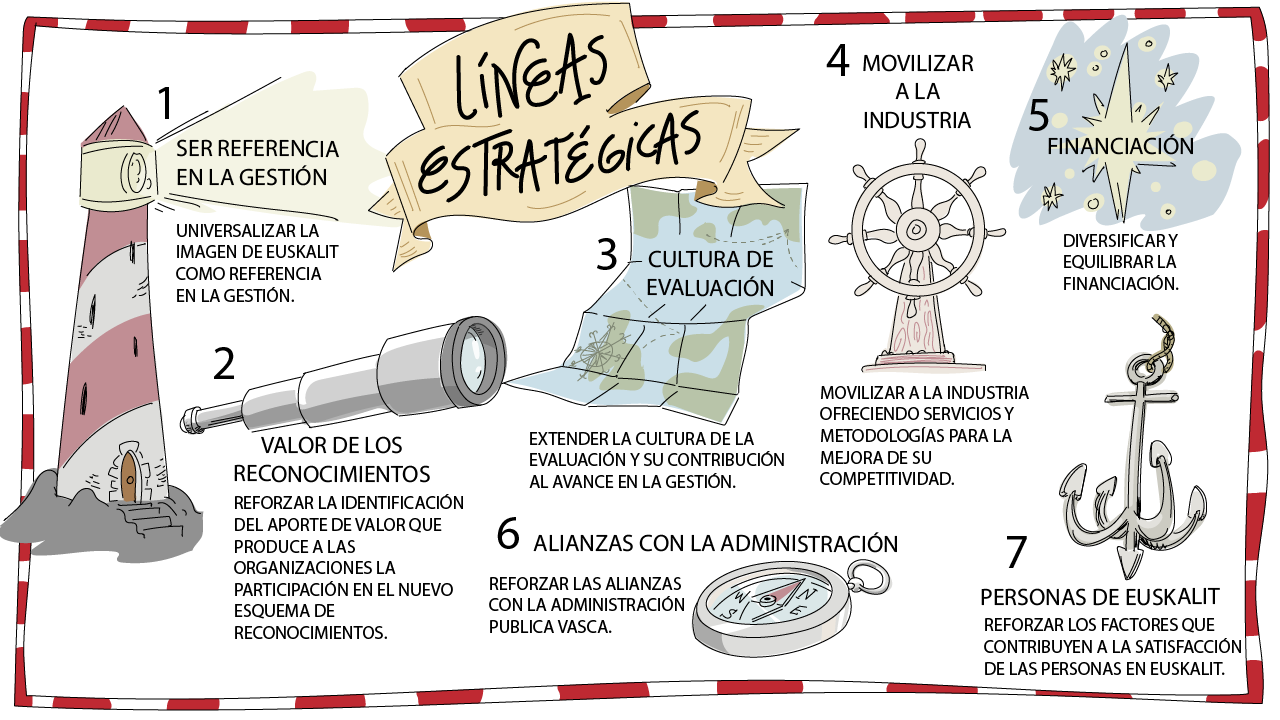 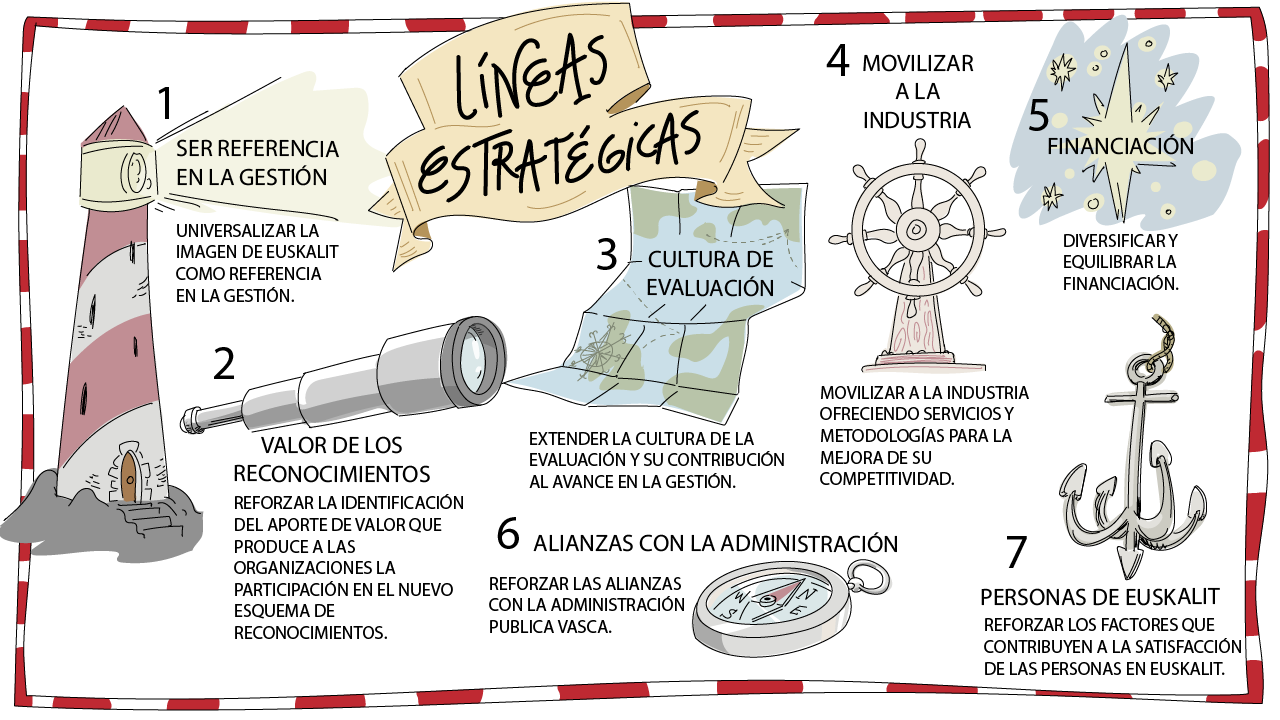 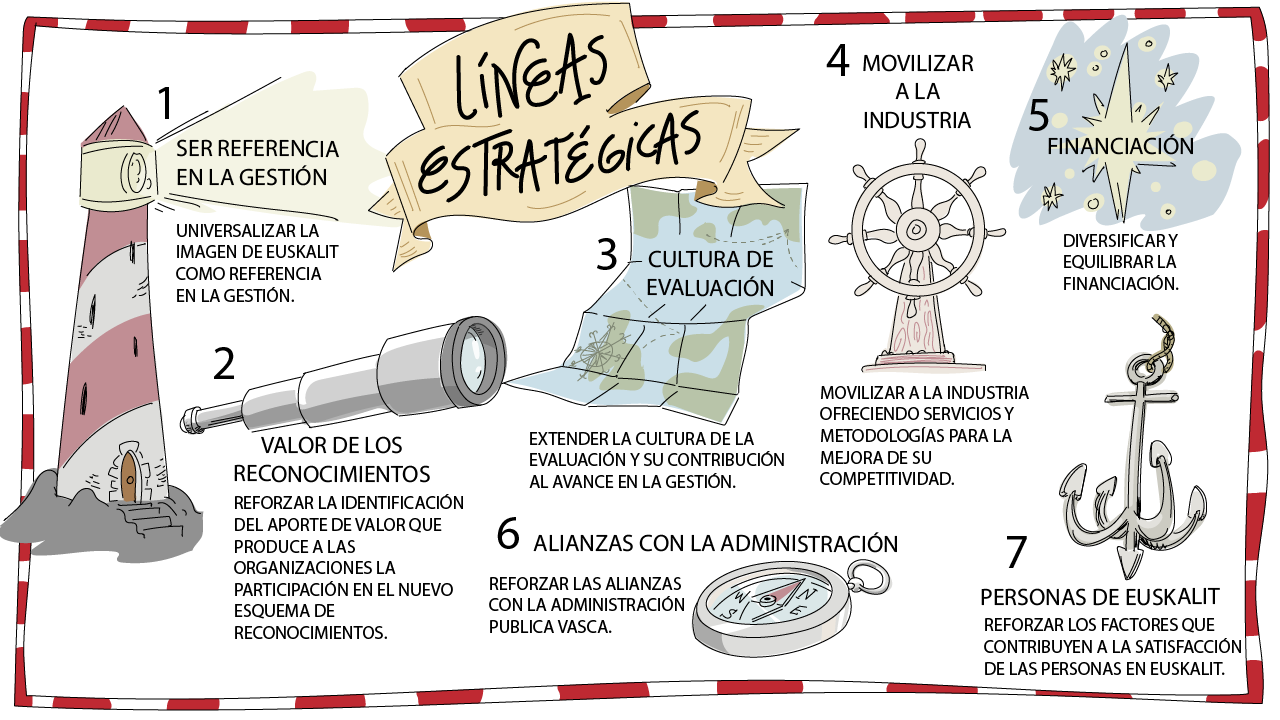 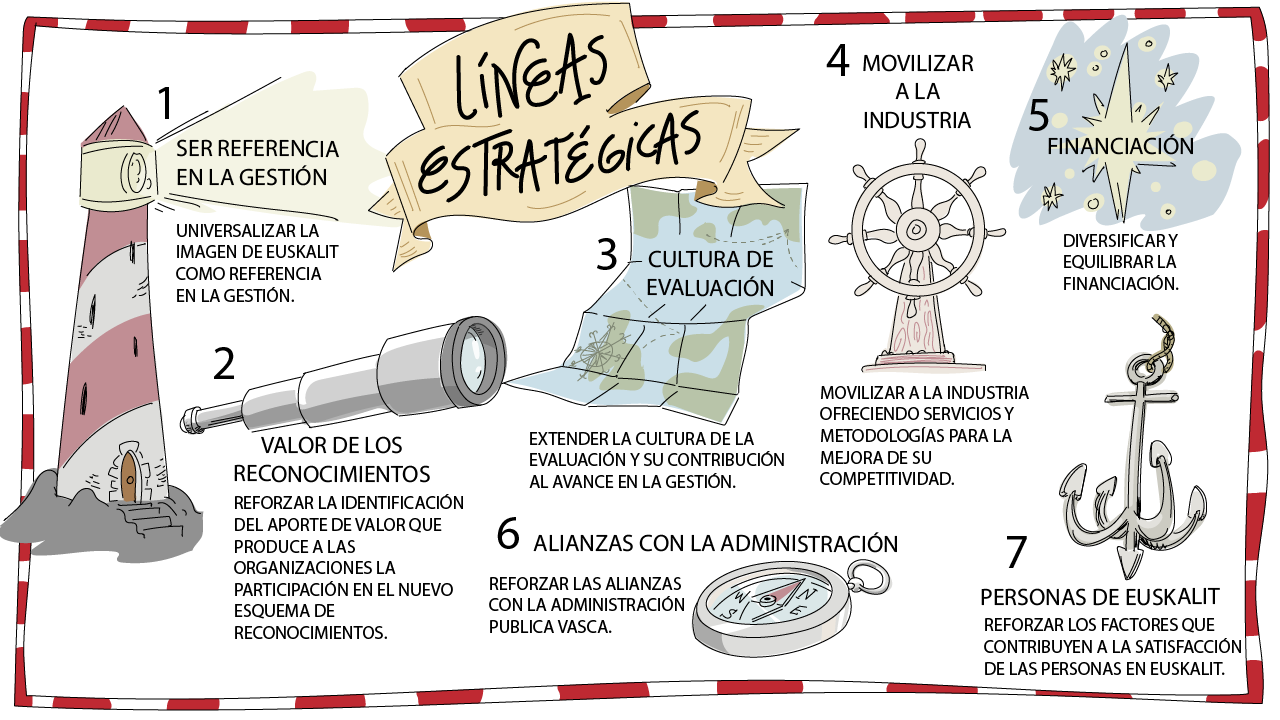 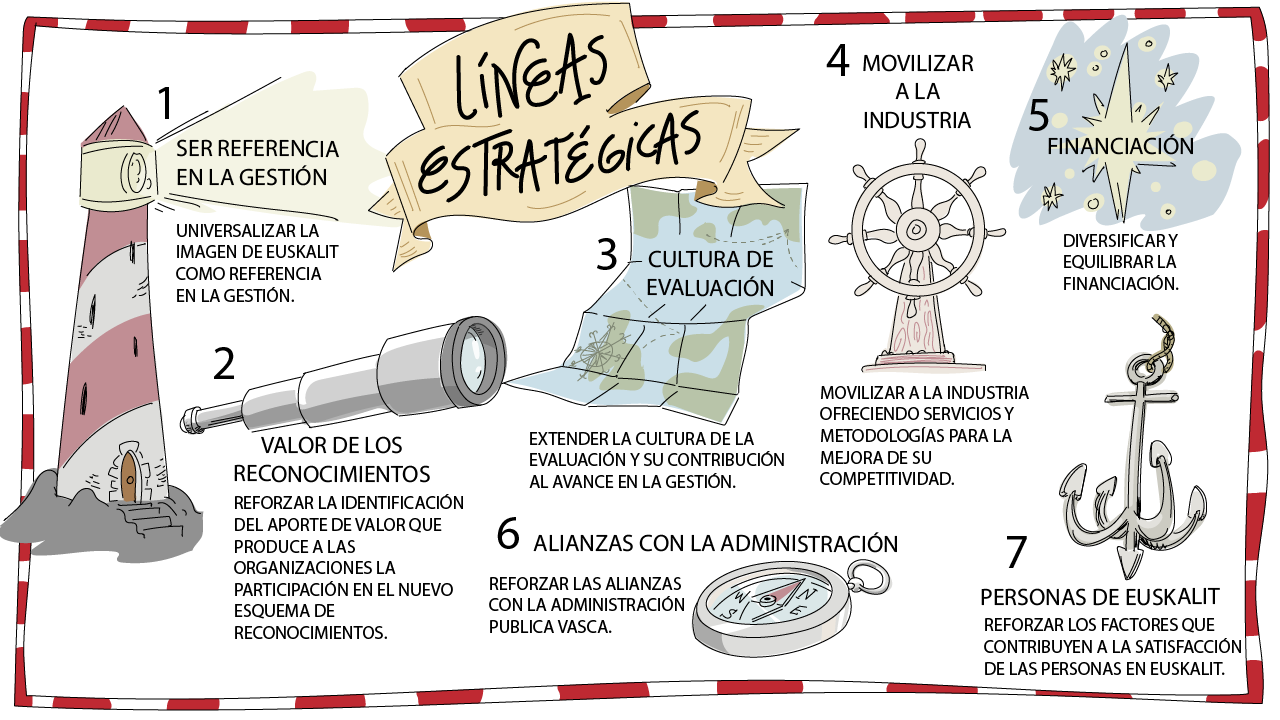 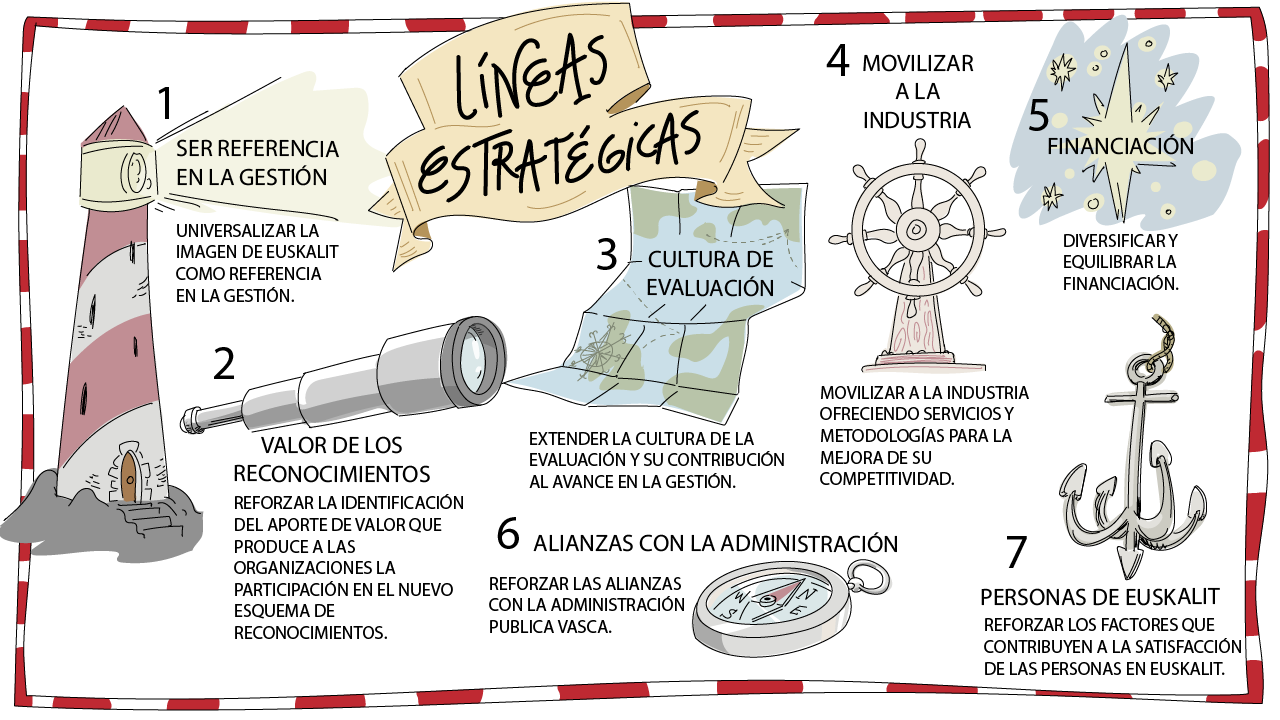 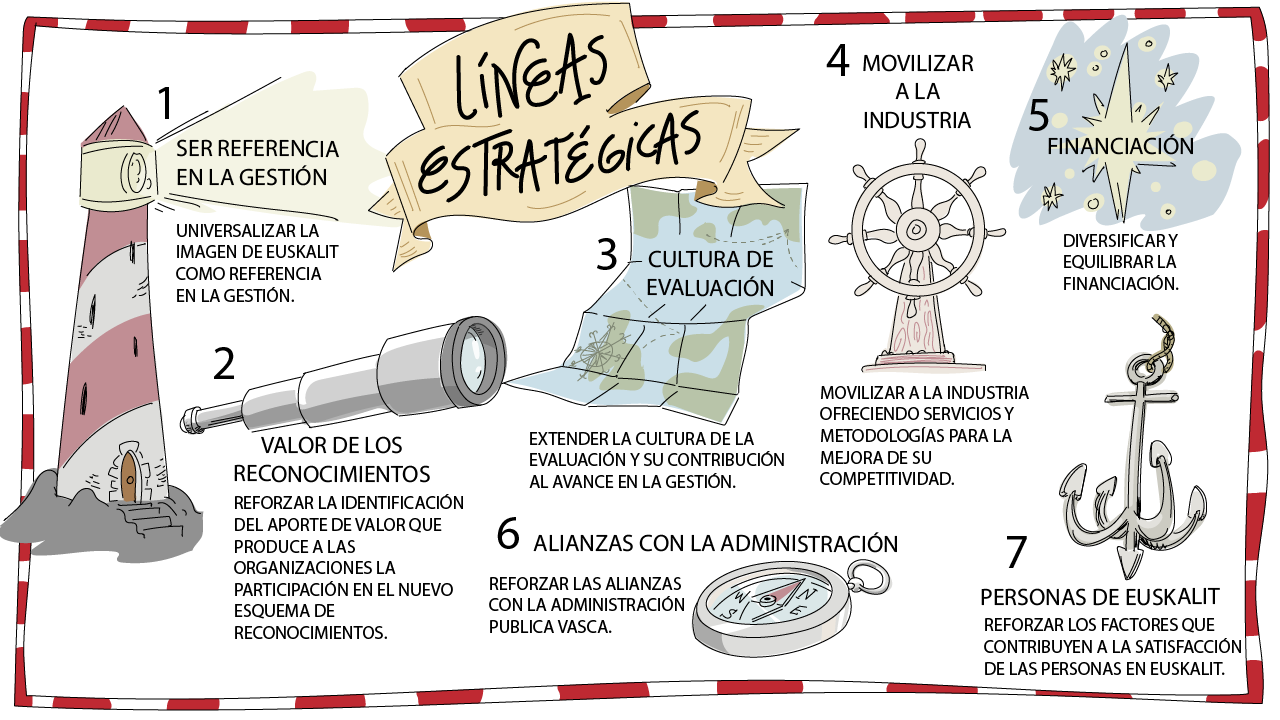 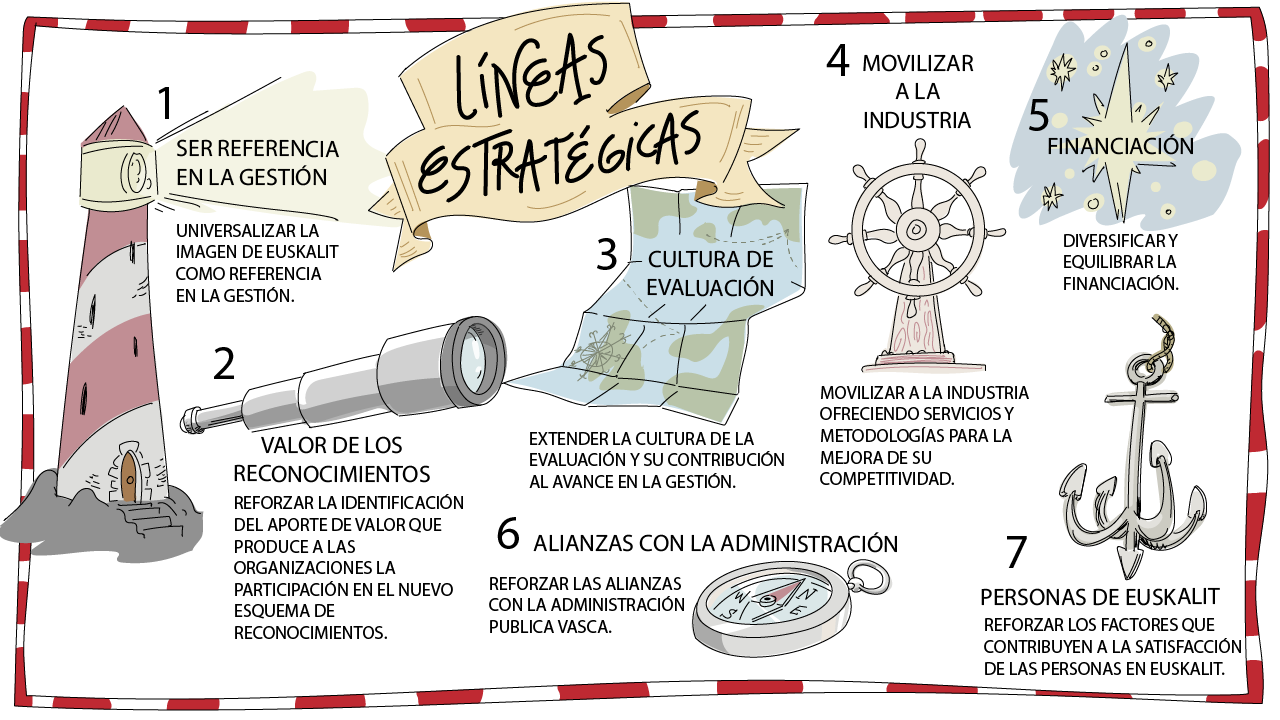 Y en la travesía de este año 2016, nos marcamos estos objetivos:
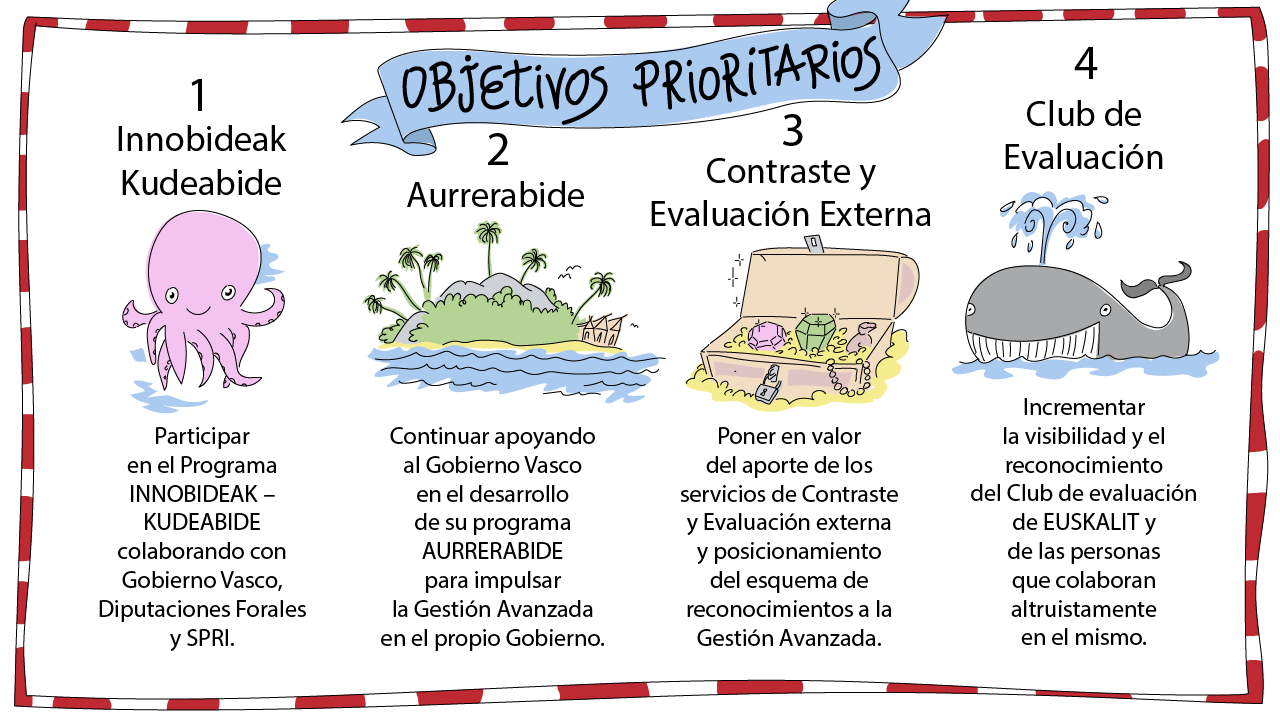 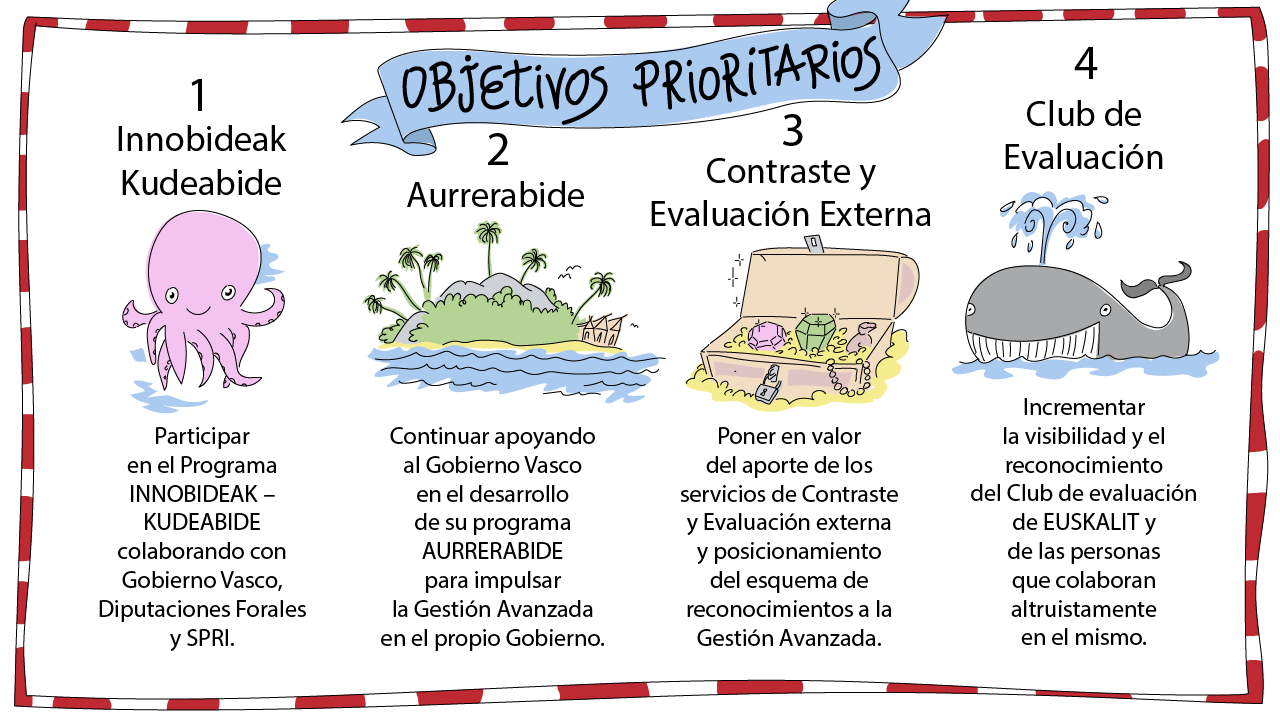 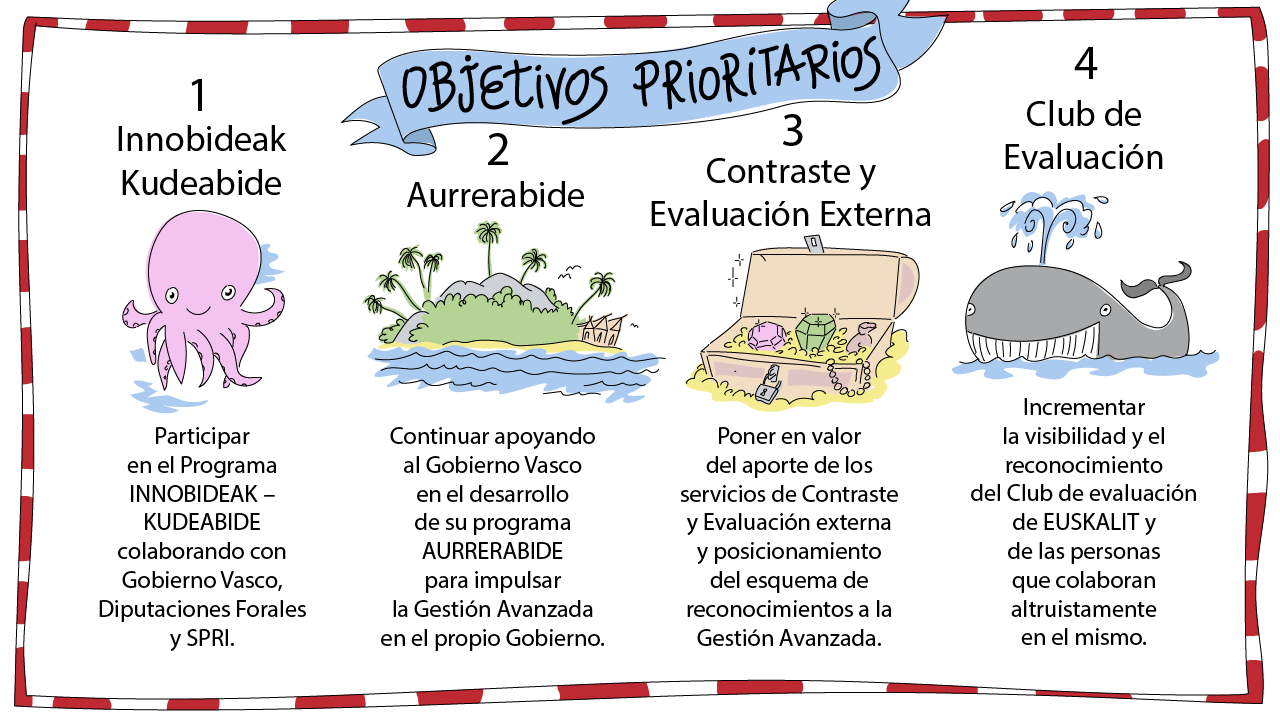 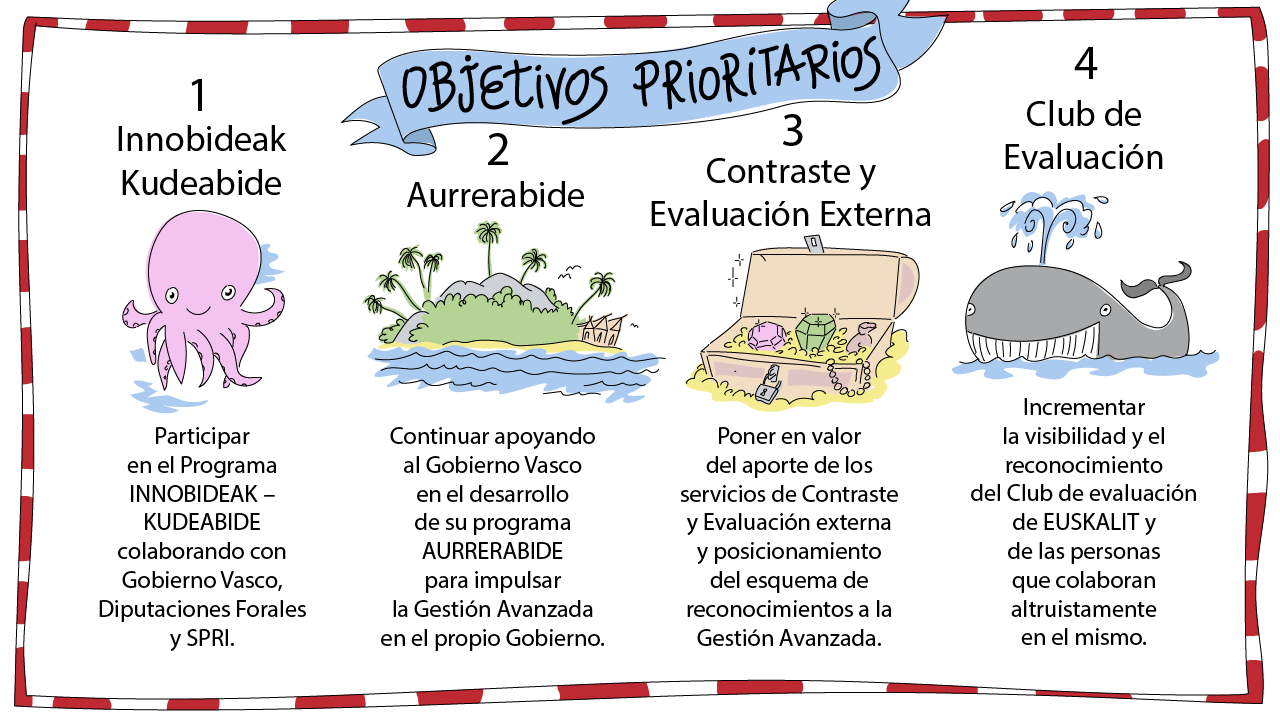 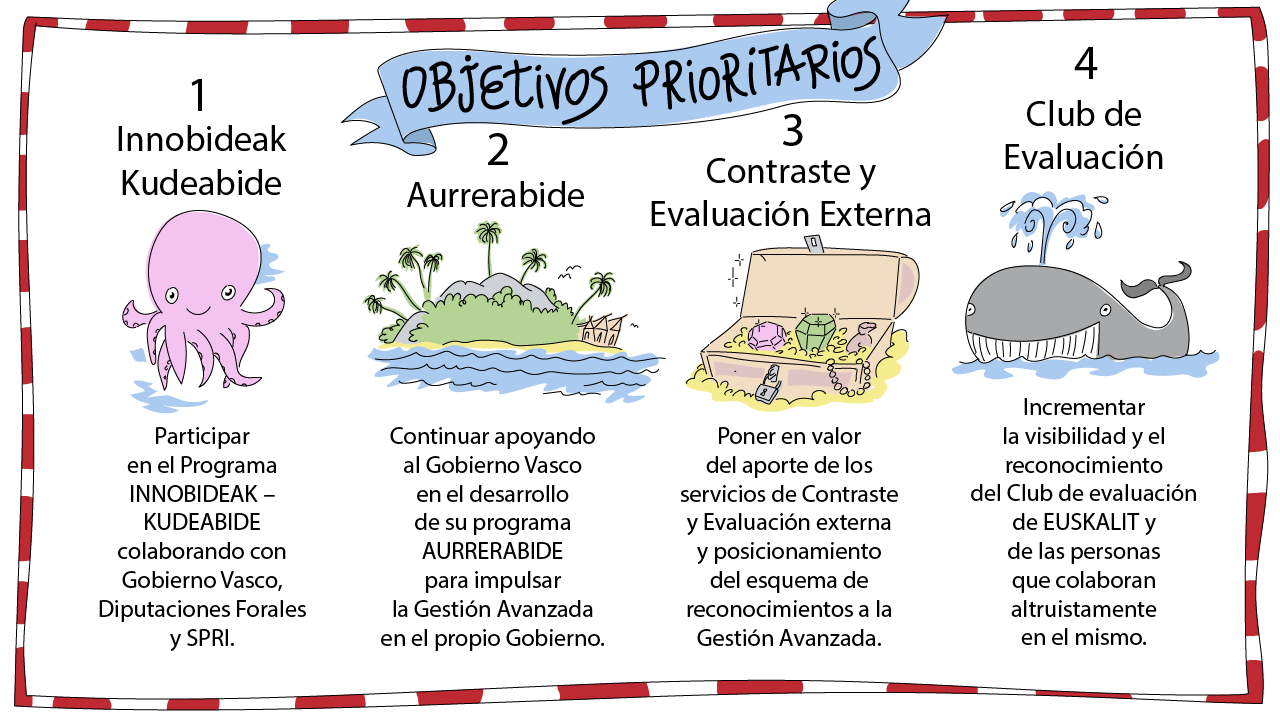 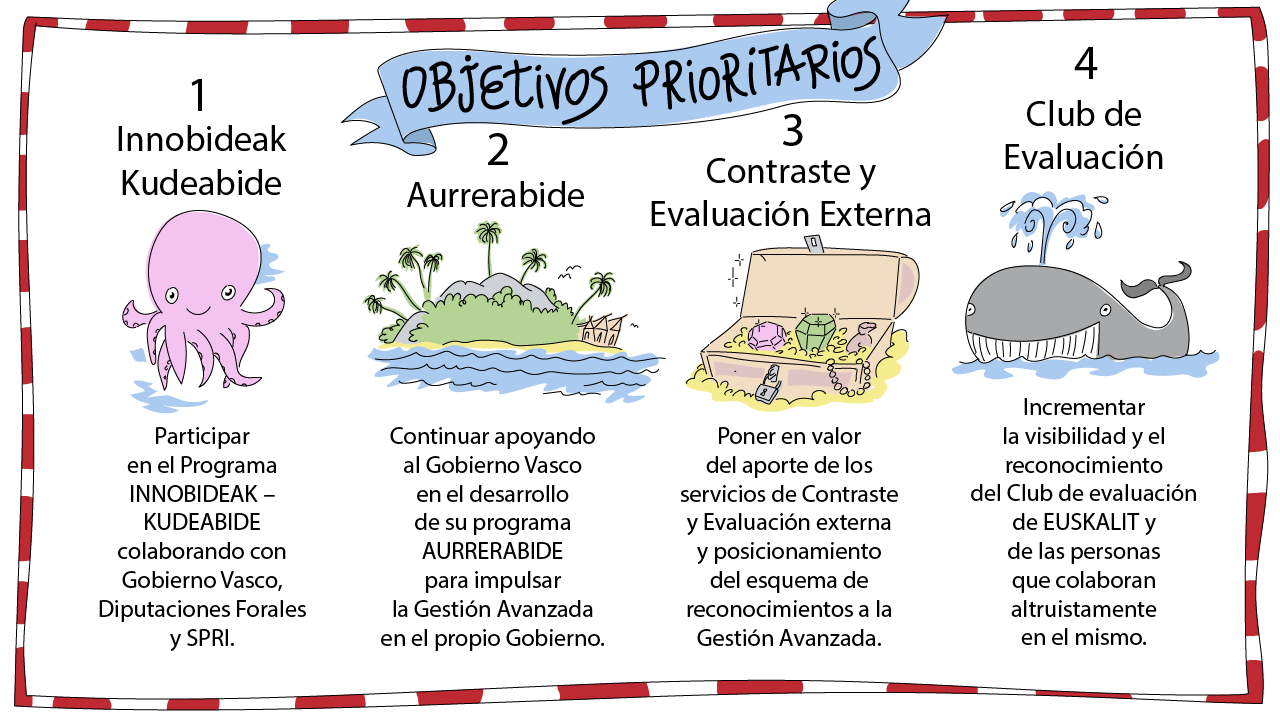 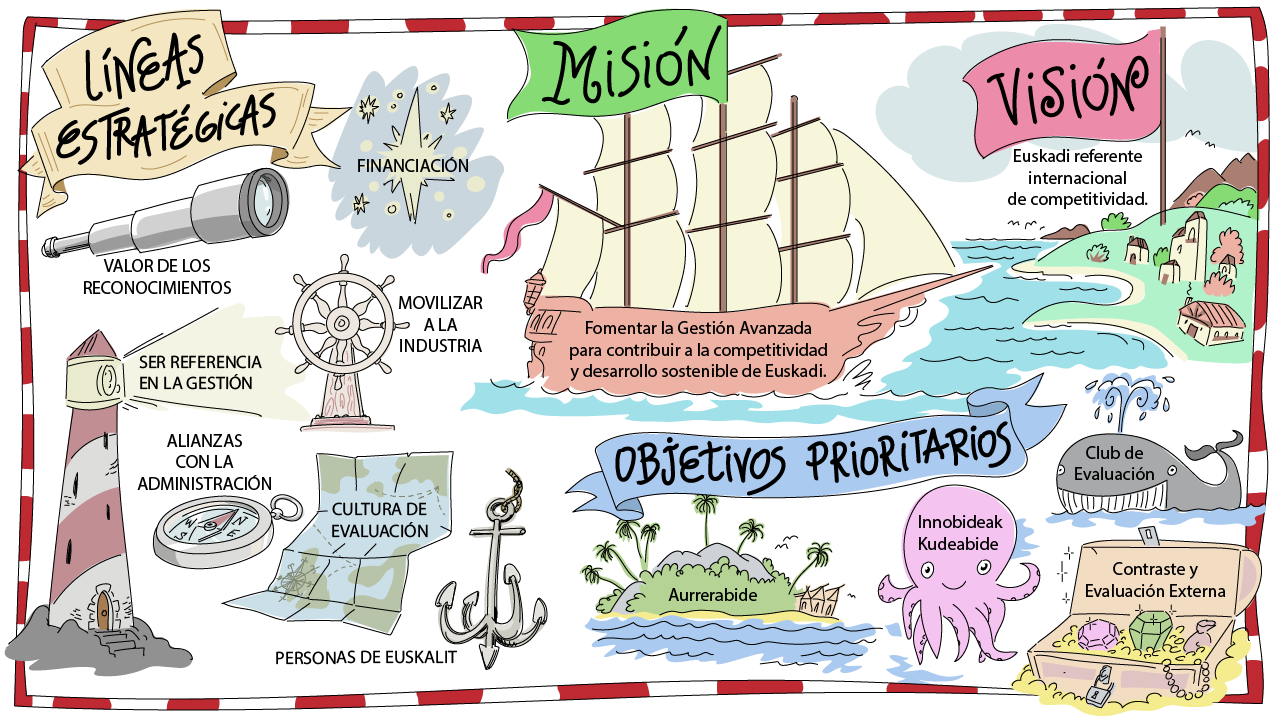 Con la colaboración de las más de 700 entidades colaboradoras, las más de 2.000 personas de los Clubs de evaluación, y un poco de viento, ¡seguro que llegamos!
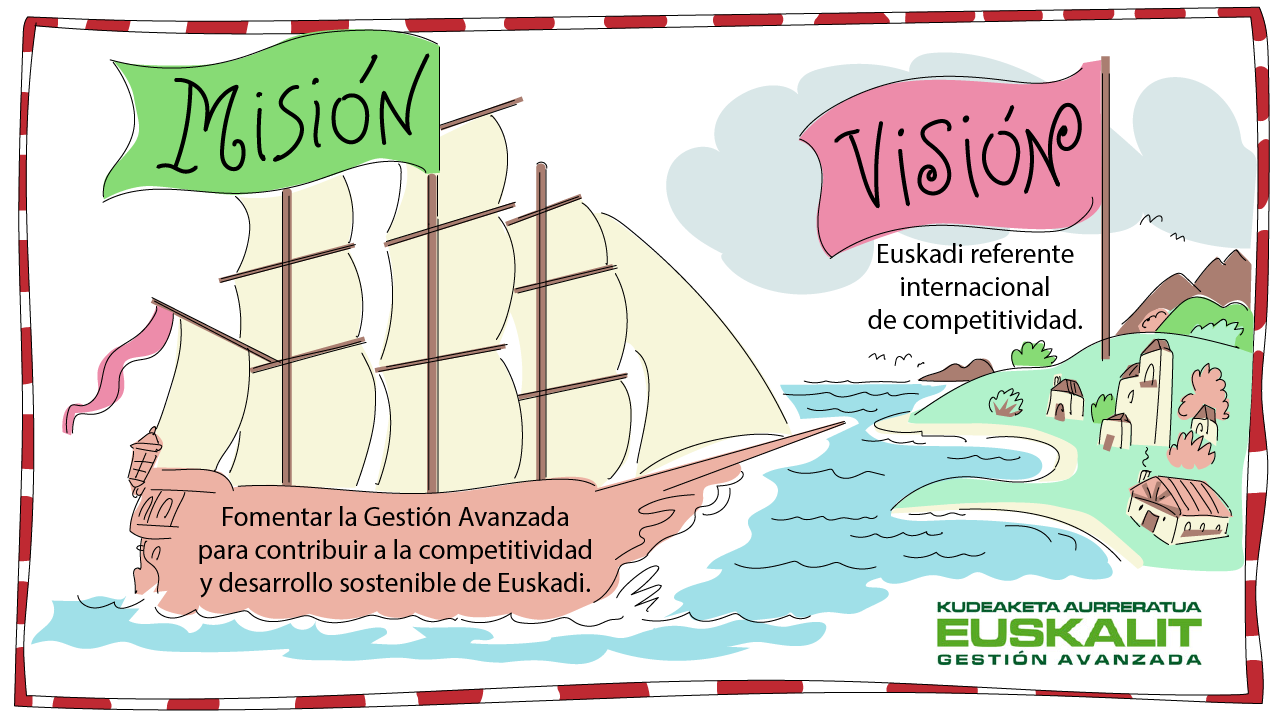 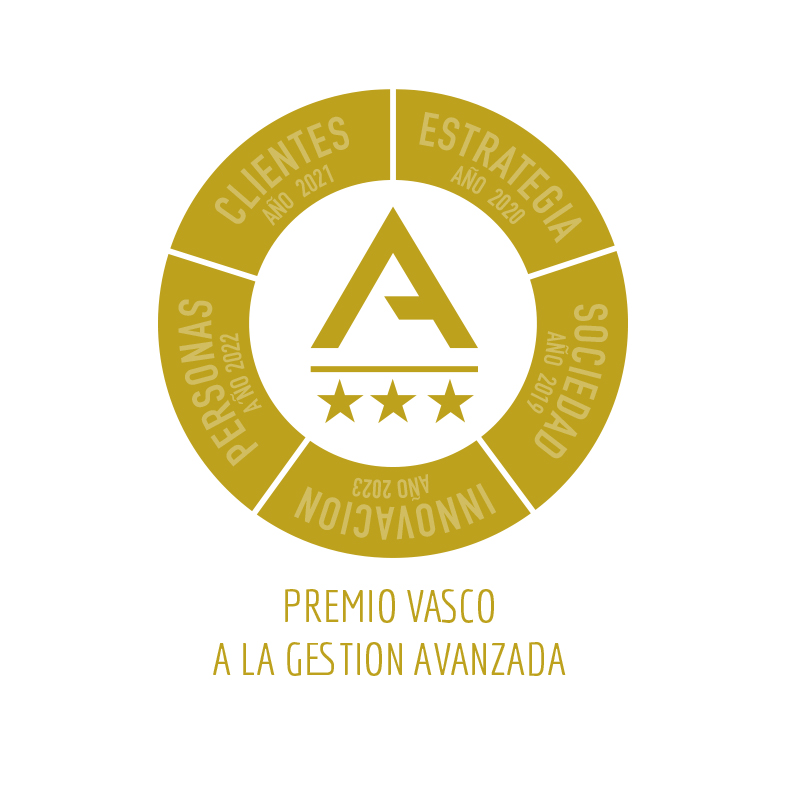